Всероссийская перепись населения 2020г. 
(ВПН-2020)
будет проходить в период с 1 по 31 октября.
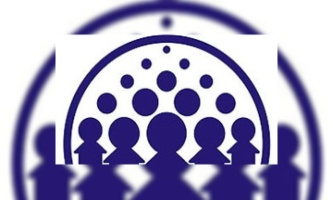 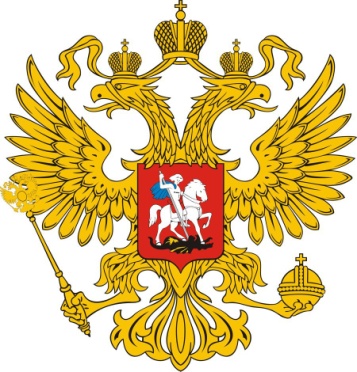 Федеральный закон от 25.01.2002 № 8-ФЗ:
«Всероссийская перепись населения проводится не реже чем один раз в десять лет».
Резолюция Экономического и Социального Совета Организации Объединенных Наций от 10.06.2015 настоятельно призывает государства-члены ООН провести в период с 2015 г. по 2024 г. по меньшей мере одну перепись населения и жилищного фонда.
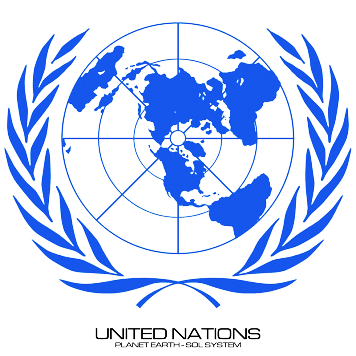 Всероссийская перепись населения 2020г. 
(ВПН-2020)
будет проходить в период с 1 по 31 октября.
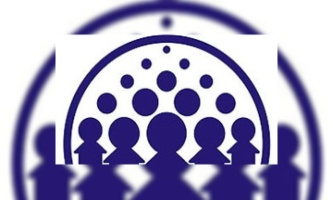 Распоряжение Высшего Евразийского экономического совета от 21.12.2015 № 5:
«Правительствам государств-членов Евразийского экономического союза исходить из необходимости проведения переписей раунда 2020 года в период с октября 2019 года по октябрь 2020 года.»
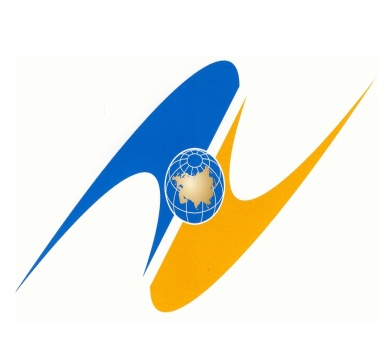 Решение Совета глав государств СНГ от 16.09.2016 
в г.Бишкек: 
«Провести очередные переписи населения в государствах – участниках СНГ в максимально близкие к 2020 году сроки, предпочтительно в период с октября 2019 года по октябрь 2020 года.»
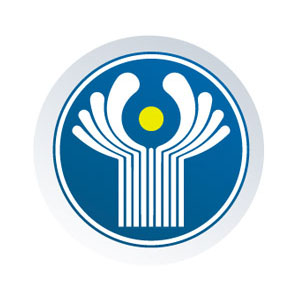 Всероссийская перепись населения 2020г. 
(ВПН-2020)
будет проходить в период с 1 по 31 октября.
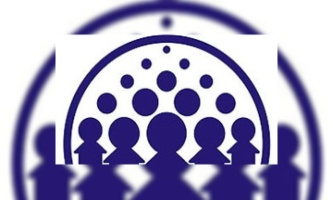 Итоги переписи
представят подробную 
характеристику 
населения России:
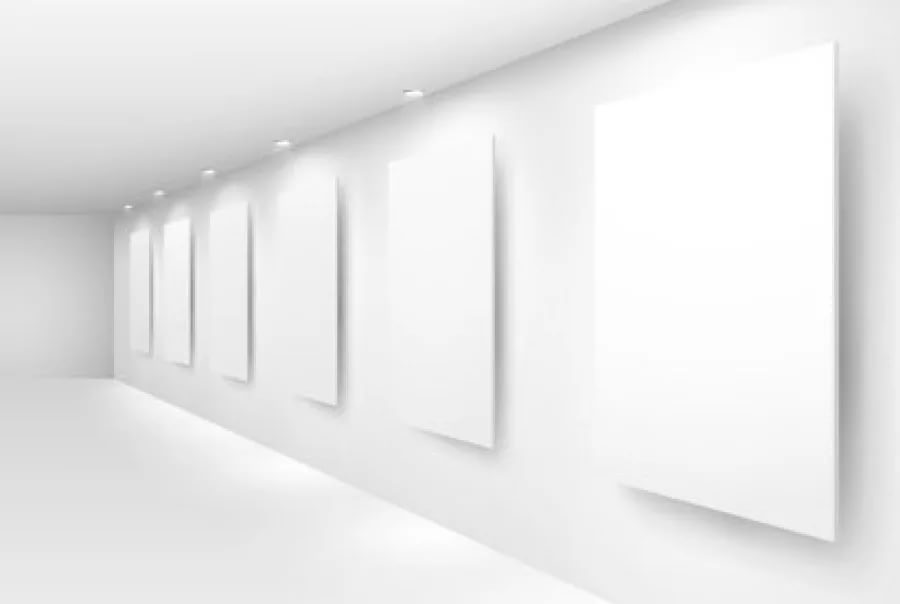 пол  
возраст
миграция 
рождаемость 
брачная структура  
образовательный уровень  
национальный и языковой состав
число и состав домохозяйств, семей
социально-экономическая структура
Всероссийская перепись населения 2020г. 
(ВПН-2020)
будет проходить в период с 1 по 31 октября.
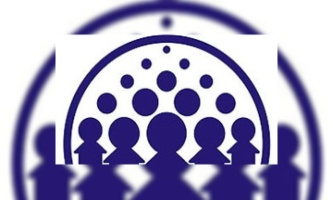 Уникальная информация
обо всех жителях страны
по каждому населенному пункту - 
база, на которой строятся:
анализ текущих и перспективных демографических тенденций
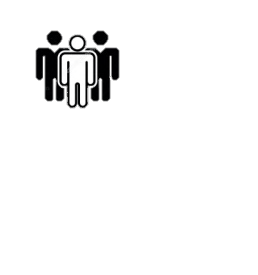 разработка государственных программ
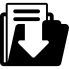 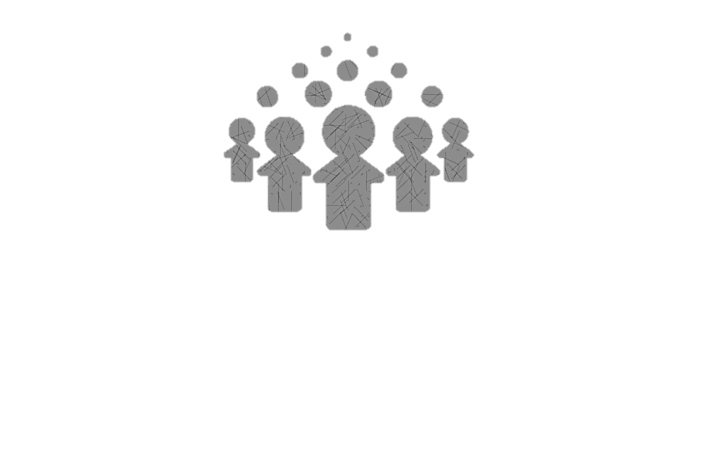 формирование бюджетов 
всех уровней
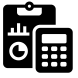 концепции государственной демографической политики
обоснование стратегии социально-экономического развития
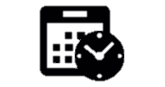 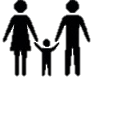 Всероссийская перепись населения 2020г. 
(ВПН-2020)
будет проходить в период с 1 по 31 октября.
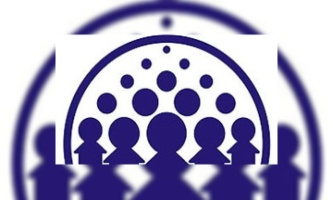 САМОСТОЯТЕЛЬНОЕ ЗАПОЛНЕНИЕ
Сбор сведений о населении
электронных переписных листов 
на Едином портале государственных услуг
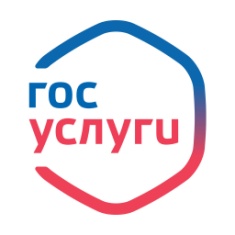 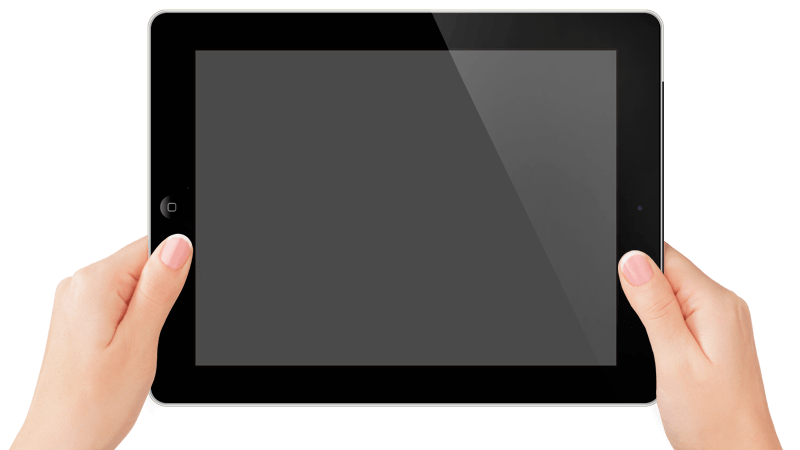 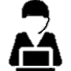 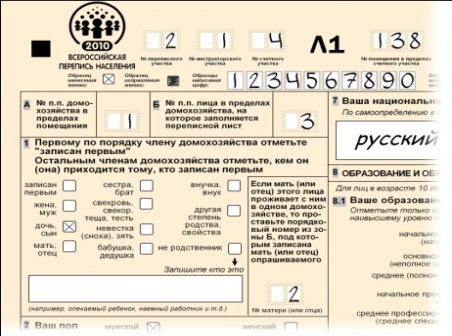 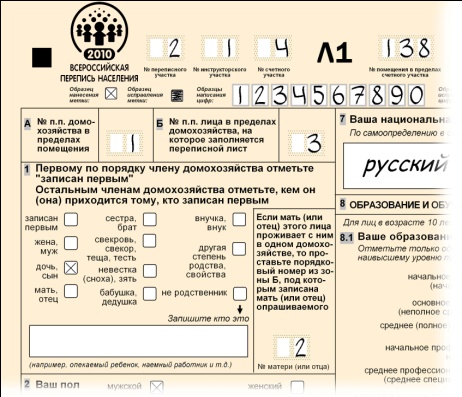 новый элемент Всероссийской переписи населения!
переписных листов на стационарном переписном участке
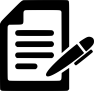 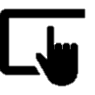 электронных 
переписных листов 
с использованием 
планшетных компьютеров
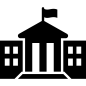 бумажных 
переписных листов 
(в исключительных случаях)
ЗАПОЛНЕНИЕ ПЕРЕПИСЧИКОМ